SFS2. Students will use various scientific techniques to analyze physical and trace evidence. 
Evaluate how post mortem changes are used to determine probable time of death 
SFS5 Students will evaluate the role of Forensics as it pertains to Medicolegal Death Investigation 
Identify the various causes of death 
Analyze evidence that pertains to the manner of death 
Interpret various modes of death.
Forensic Anthropology
What Bones Can Tell Us
Osteology is the study of bones  
There are 206 bones in an adult (if they have all they are supposed to have) and over 300 in a baby
Bones contain a record of the physical life. 
Analyzing bones can reveal clues to such things as gender, age, height, and health.
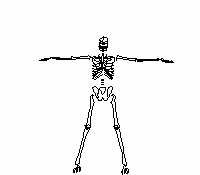 Forensic Science: Fundamentals & Investigations, Chapter 13
2
How Bones Connect
Bones are held together by: 
cartilage—wraps the ends of bones and keeps them from scraping one another. 
ligaments—bands that connect two or more bones together. 
tendons—connect muscle to bone. 
Until about 30 years of age, bones increase in size. 
Deterioration after 30 can be slowed with exercise.
Forensic Science: Fundamentals & Investigations, Chapter 13
3
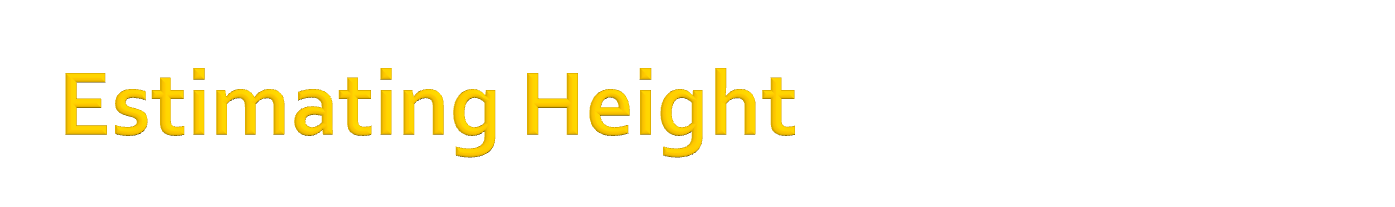 Done by measuring the long bones:  humerus, radius, ulna, femur, tibia, & fibula
Length is put into a formula that is different depending on race and gender.
Male								Female

femur  x  2.23 + 69.08		femur  x  2.21 +61.41
tibia  x  2.39 + 81.68			tibia  x  2.53 + 72.57
humerus  x  2.97 + 73.57		humerus  x  3.14 + 64.97
radius  x  3.65 + 80.40		radius  x  3.87 + 73.50
4
Distinguishing Gender – Pelvis
Subpubic angle –90° in females, less in males
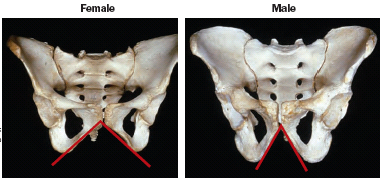 Forensic Science: Fundamentals & Investigations, Chapter 13
5
Distinguishing Gender – Pelvis
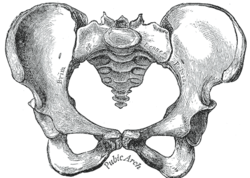 Pelvic cavity – Oval (F) vs. heart shaped (M)
Sacrum – curved out in females, inward in males
Female pelvis may have scarring from childbirth.
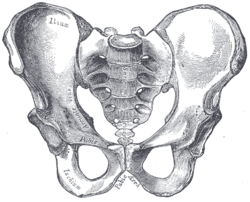 Forensic Science: Fundamentals & Investigations, Chapter 13
6
Male   		                            Female
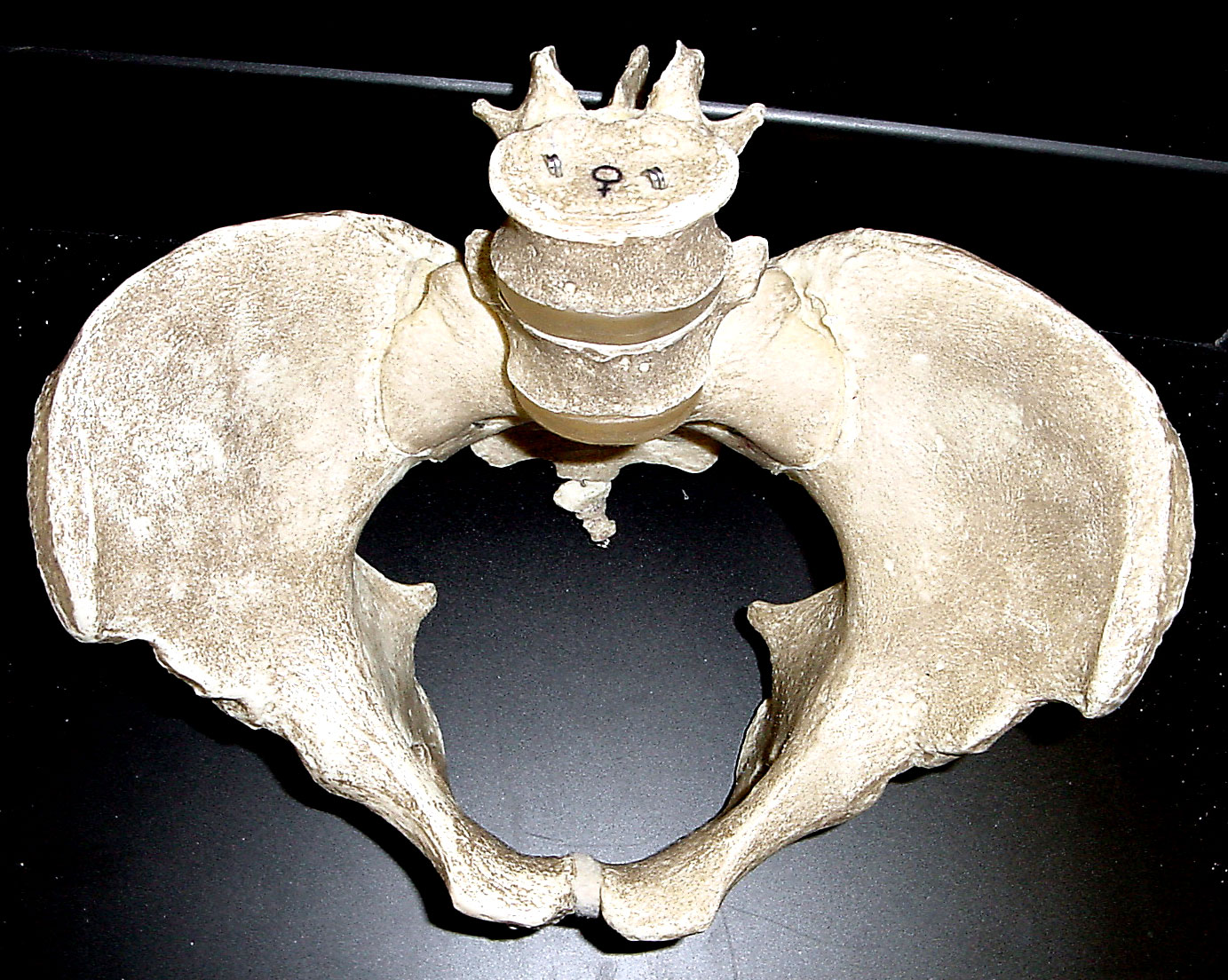 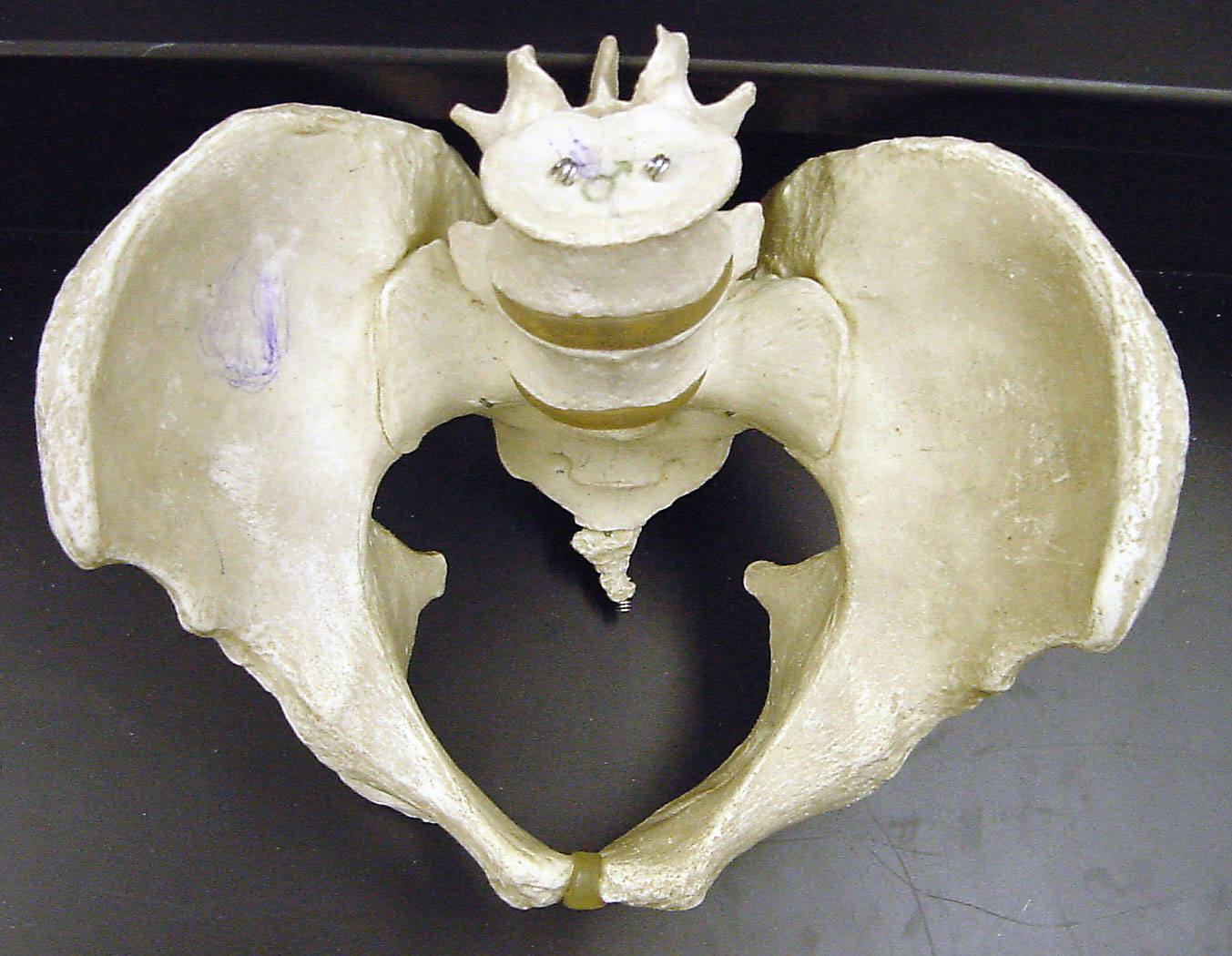 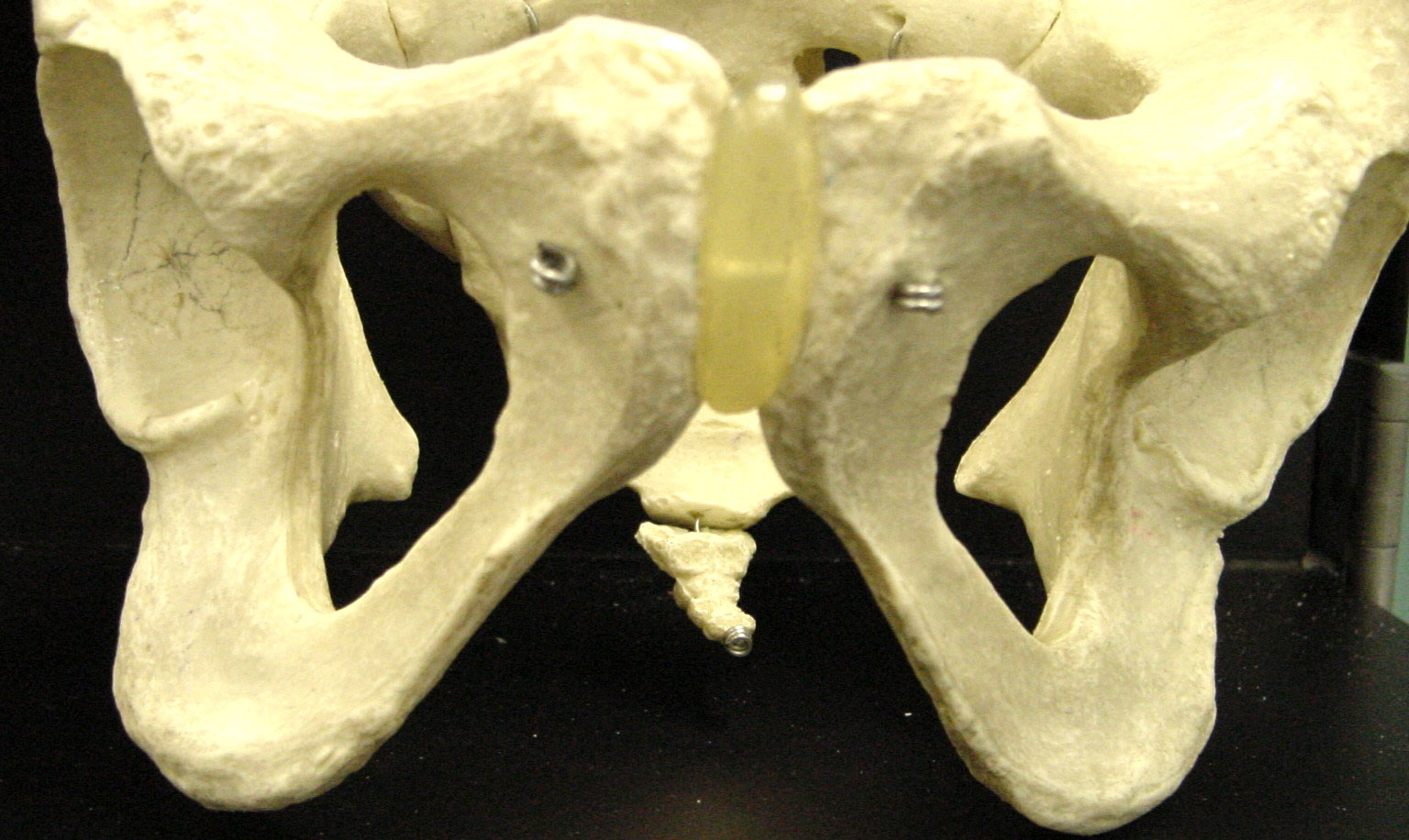 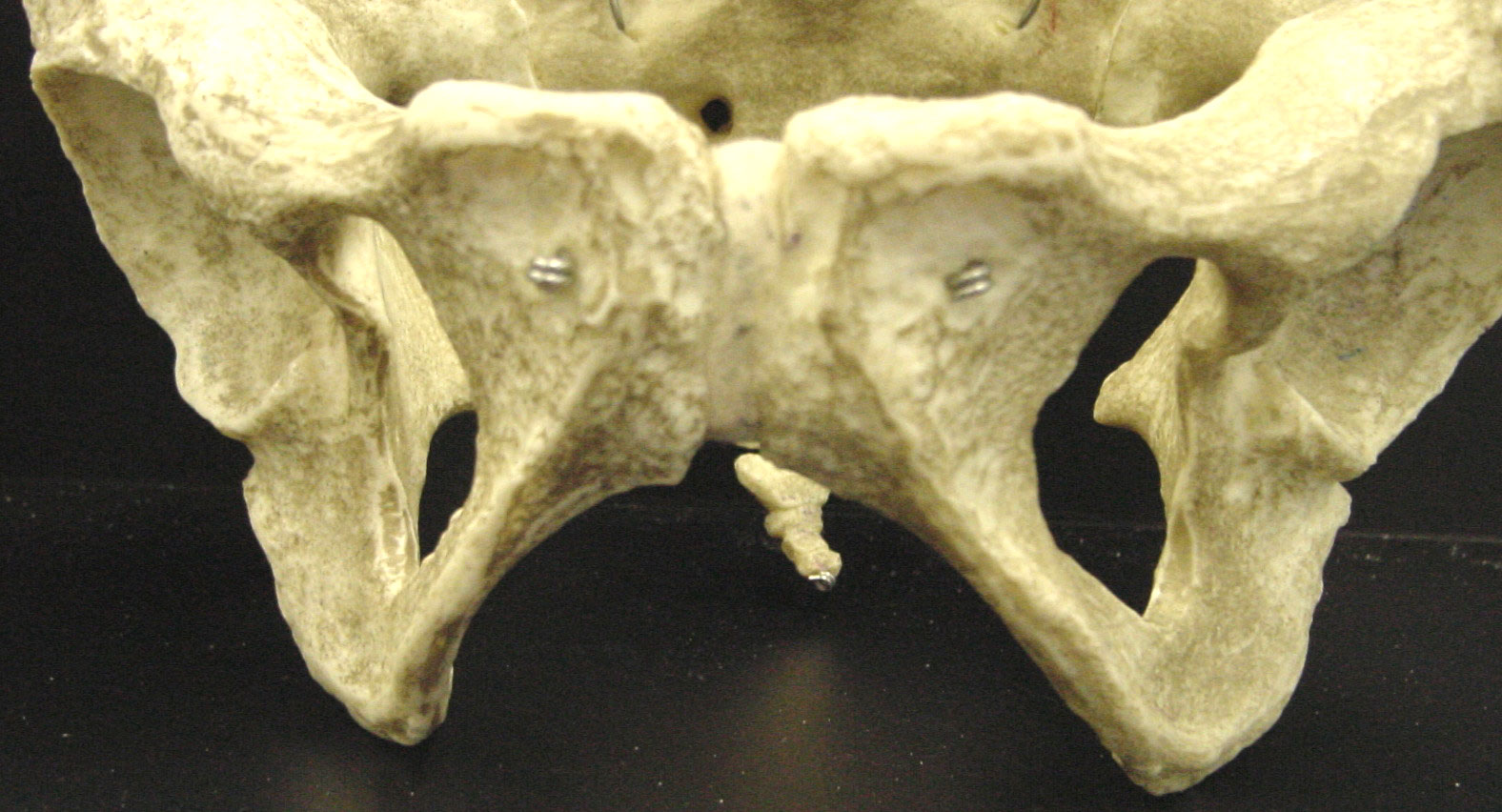 Sub Pubic Angle
7
Distinguishing Gender - Skulls
Jaw shape (more square vs. V-shaped)
Brow ridge (thicker vs. thinner)
Eye shape (square vs. round)
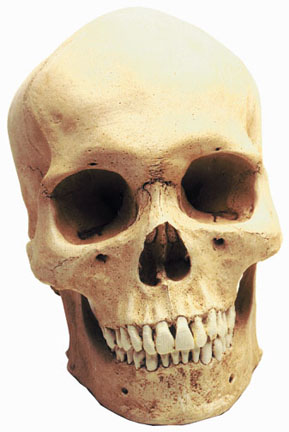 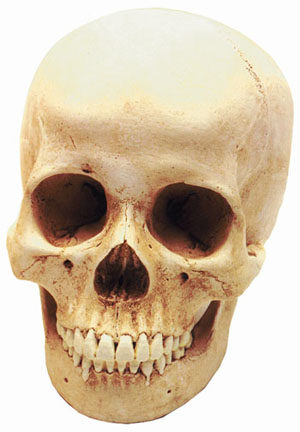 Male
Female
8
Distinguishing Gender - Skulls
Occipital Protuberance (present in males)
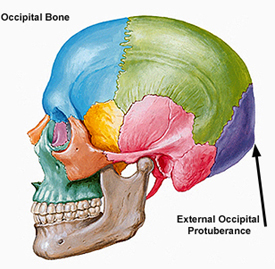 Forensic Science: Fundamentals & Investigations, Chapter 13
9
Distinguishing Gender - Skulls
Jaw angle – about 90° vs. greater than 90°
Frontal bone – low & sloping vs. high & rounded
Surface – rough & bumpy vs. smooth
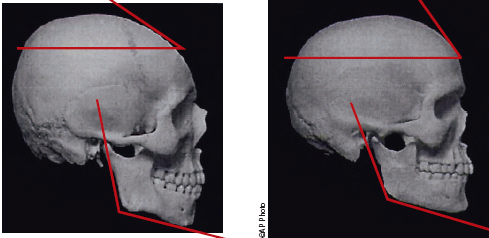 Male
Female
Forensic Science: Fundamentals & Investigations, Chapter 13
10
Distinguishing Gender – Thigh Bones
The femur is thicker in males and joins the pelvis at a straighter angle than in females.
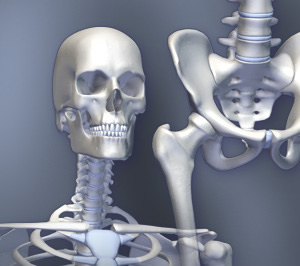 Forensic Science: Fundamentals & Investigations, Chapter 13
11
Gender Differences
The ribcage and shoulders of males are generally wider and larger than that of females.
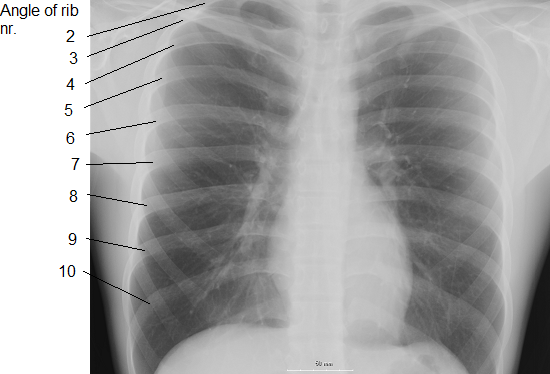 12
Forensic Science: Fundamentals & Investigations, Chapter 13
[Speaker Notes: It has been noted that 37% of females lack the floating eleventh and twelfth ribs. This has been attributed to the Lotfi Hormonal Theory, where the raised serum testosterone levels during puberty shows a direct correlation with osteoblast activity in the chest cavity. This causes the growth of the eleventh and twelfth ribs. If Acromegaly coincides with puberty, a thirteenth rib (more commonly seen on the left) is seen in 67% of patients.]
Distinguishing Race
Difficult due to mixed heritage
Done by comparing shape of eye sockets, absence or presence of nasal spine, measuring the nasal opening, and comparing the projection of the upper jaw.
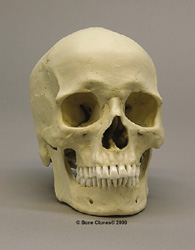 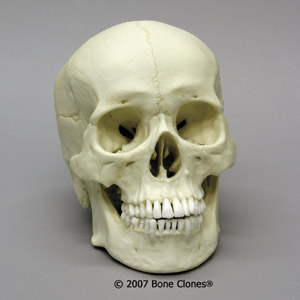 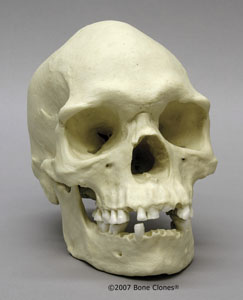 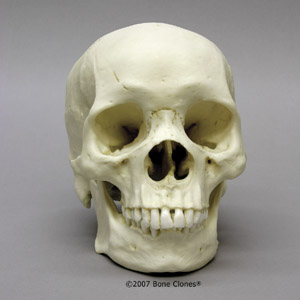 Forensic Science: Fundamentals & Investigations, Chapter 13
13
Race
An experienced forensic anthropologist can generally place skulls into one of three groups:
Caucasoid—European, Middle Eastern, and Indian descent
Negroid—African, Aborigine, and Melanesian descent 
Mongoloid—Asian, Native American and Polynesian descent
Forensic Science: Fundamentals & Investigations, Chapter 13
14
Estimating Age - Skull
Skull plates grow together, forming suture marks.
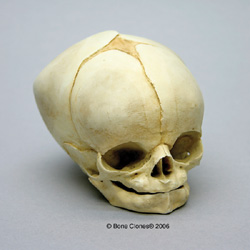 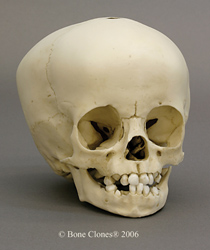 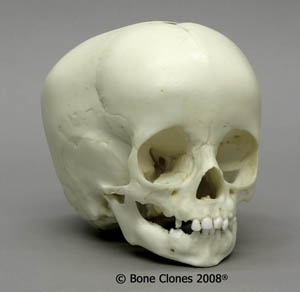 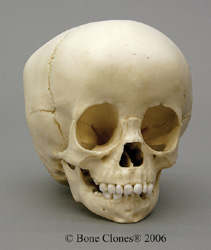 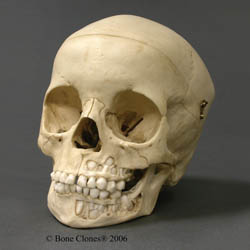 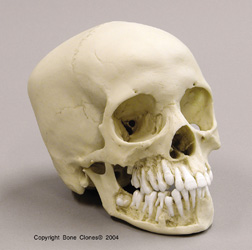 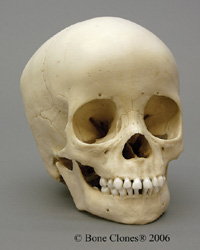 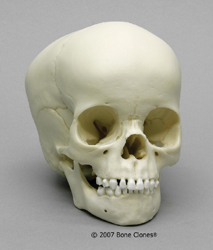 15
Age
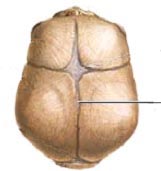 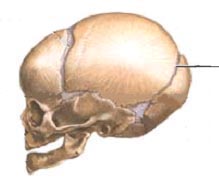 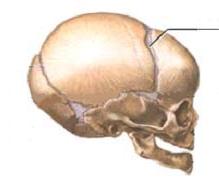 By about age 30, the suture at the back of the skull will have closed. 
By about age 32, the suture running across the top of the skull, back to front, will have closed. 
By about age 50, the suture running side to side over the top of the skull, near the front, will have closed.
Forensic Science: Fundamentals & Investigations, Chapter 13
16
Estimating Age – Cartilaginous Lines
Many bones grow together as we age, replacing cartilage with bone.
Different bones fuse at different ages.
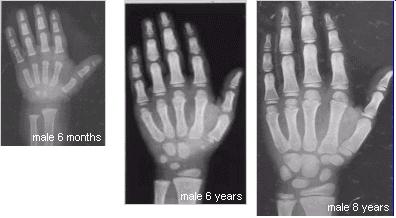 Forensic Science: Fundamentals & Investigations, Chapter 13
17
Estimating Age – Cartilaginous Lines
In long bones, the line of remaining cartilage is called the epiphysis.
It disappears at different ages in different long bones.
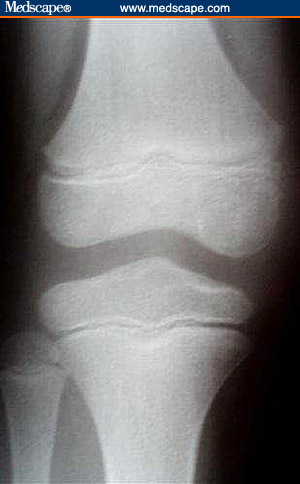 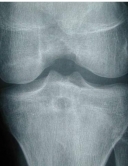 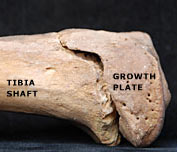 Forensic Science: Fundamentals & Investigations, Chapter 13
18
Skeletal Trauma Analysis
Forensic anthropologists often determine if damage to bones occurred before or after death. 
Definite distinctions exist between patterns on bones made by weapons and the patterns created by the environment after death. 
Sharp-force trauma, blunt-force trauma, gunshot wounds, and knife wounds all have distinctive patterns.
Forensic Science: Fundamentals & Investigations, Chapter 13
19
Facial Reconstruction
After determining the sex, age, and race of an individual, facial features can be built upon a skull to assist in identification. Erasers are used to make tissue depths at various points on the skull. Clay is used to build  around these markers and facial features are molded.
20
Facial Reconstruction
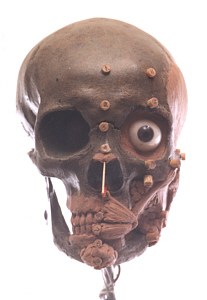 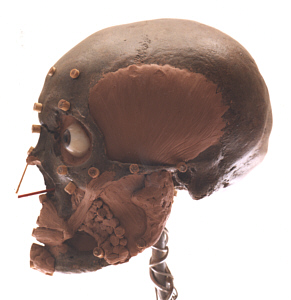 Add tissue depth markers
Based on largely on sex and race
Begin to add common fat deposits and underlying muscles
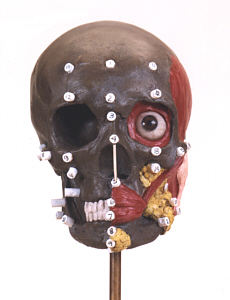 21
Facial Reconstruction
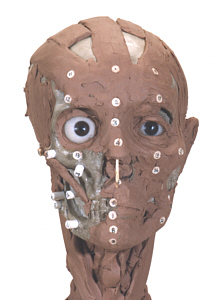 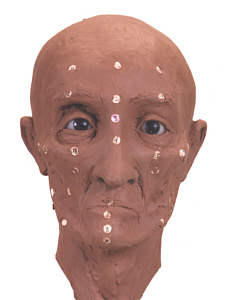 Add muscle to average depth for race
Add skin, nose, ears

Add features related to age and race (wrinkles, eye and hair color)

Add clothing etc appropriate for the time period, religious affiliations, etc
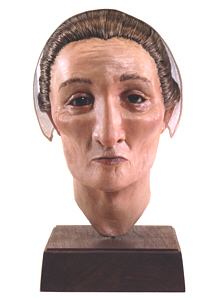 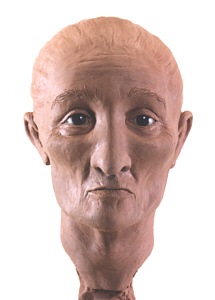 22
Facial Reconstruction
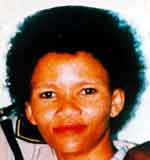 23
Forensic Science: Fundamentals & Investigations, Chapter 13
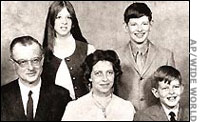 Real Life
John List killed his entire family, moved to a new town and assumed a new identity. Seventeen years later, Frank Bender reconstructed what he believed List would look like.  It was shown on America’s Most Wanted, and he was turned in by the viewers almost immediately. . . looking very much like the reconstruction.
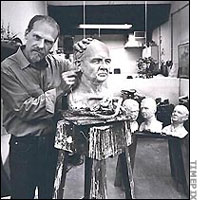 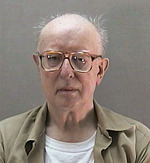 24
More Applications
Forensic experts may be called upon
to give information on the life and death
of humans and animals in unique
circumstances, including:
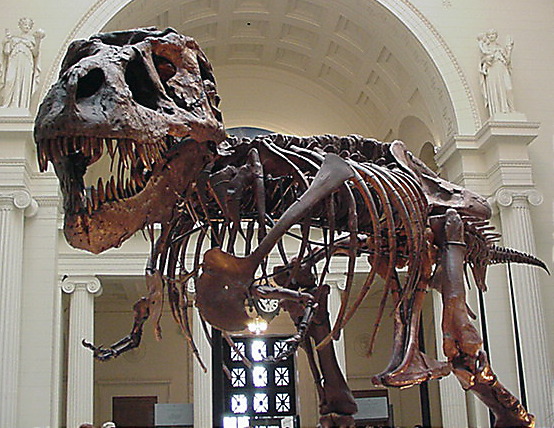 Mass Murder (Oklahoma bombing, plane crashes, World Trade Center)
Earlier man (mummies, Iceman, Lindow man)
Historical Significance (Holocaust, uncertain death of famous people)
Prehistoric Animals (Dinosaurs)
Forensic Science: Fundamentals & Investigations, Chapter 13
25